Receiving Inspection on incoming goods
Conny Wendt - Quality Inspection Technician
www.europeanspallationsource.se
1 December, 2017
Receiving Inspection
What is the purpose with the Receiving inspection?

Act as a independent reviewer of incoming goods
Secure that the requirements set by internal and external stakeholders are met.
Capture important technical documentation.
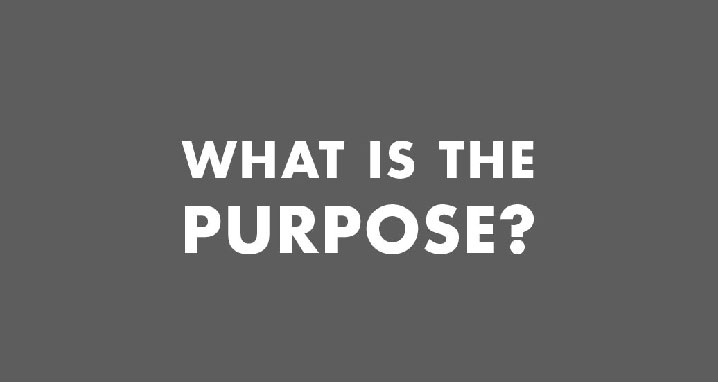 2
[Speaker Notes: Don't see us as a burden, see us as a helping hand.
our collective goal is to build and maintain ESS.]
What to inspect?
ESS-0102301, ESS procedure for receiving inspection

Inspections will be performed with a graded approach focusing on high cost and risk.

Selection will be done according to following criteria's:
Safety SSC´s
Quality Class according to:
ESS rule for identification and classification of safety important components, ESS-0016468.
ESS Rules for Quality Regulation - Mechanical Equipment, ESS-0047989.
ESS rules for radiation safety classification of Electrical and I&C equipment including technical and quality requirements, ESS-0054158 
ESS rules for radiation safety classification of civil structure including technical and quality requirements, ESS-008383
ESS rules for quality requirements applicable to HVAC systems and components, ESS0083831
ESS rules for radiation safety classification of lifting equipment including technical and quality requirements, ESS-0135186

The following are requirements for components purchased by ESS:
Mechanical equipment; All components in quality class 1-4
Field instrumentation; All components
Electrical equipment; All components in category A
Equipment selected by WPM in collaboration with Quality Department. 

If the agreement with in-kind or other contractor’s states that they are responsible for delivery of the supplied material/components to site, a procedure shall be approved by ESS Quality Department on how to secure delivered goods.
3
[Speaker Notes: In-kind: This will also applies to procurement where the supplier installs and/or manage the operation for a time]
Receiving Inspection
What will we look at?
Markings according to documentation
Special pointer according to Technical Agreement
Control plans
According to Receiving Inspection Report (ESS-0118174)
4
Receiving Inspection.
Receiving inspection will be performed in two parallel steps: 
Physical inspection
Document control
The result of the inspection is documented in the “Receiving Inspection Report(RIR)” and stored in CHESS.
5
Workflow – Receiving Inspection
Start
End
Logistics
ESS-0042154
To Projects
Address control
Content Control
Goods Handover
Damage Control
Document Control
Receiver Notification
To Storage
Security /
Dangerous Goods
ESS-0122078
Classification
Dangerous Goods Control
Security Control
WPM /
Goods Receiver
Receiving Inspection
N
Item Control
Y
Dialog WPM/QI
Corrective Action
Quality
ESS-0102301
N
Physical quality inspection
Approved
Blocked Goods
Contact WPM
Issue NCR
Receiving inspection approved
Document Review
Report issuing and filing
Y
Thank You for your time!
7